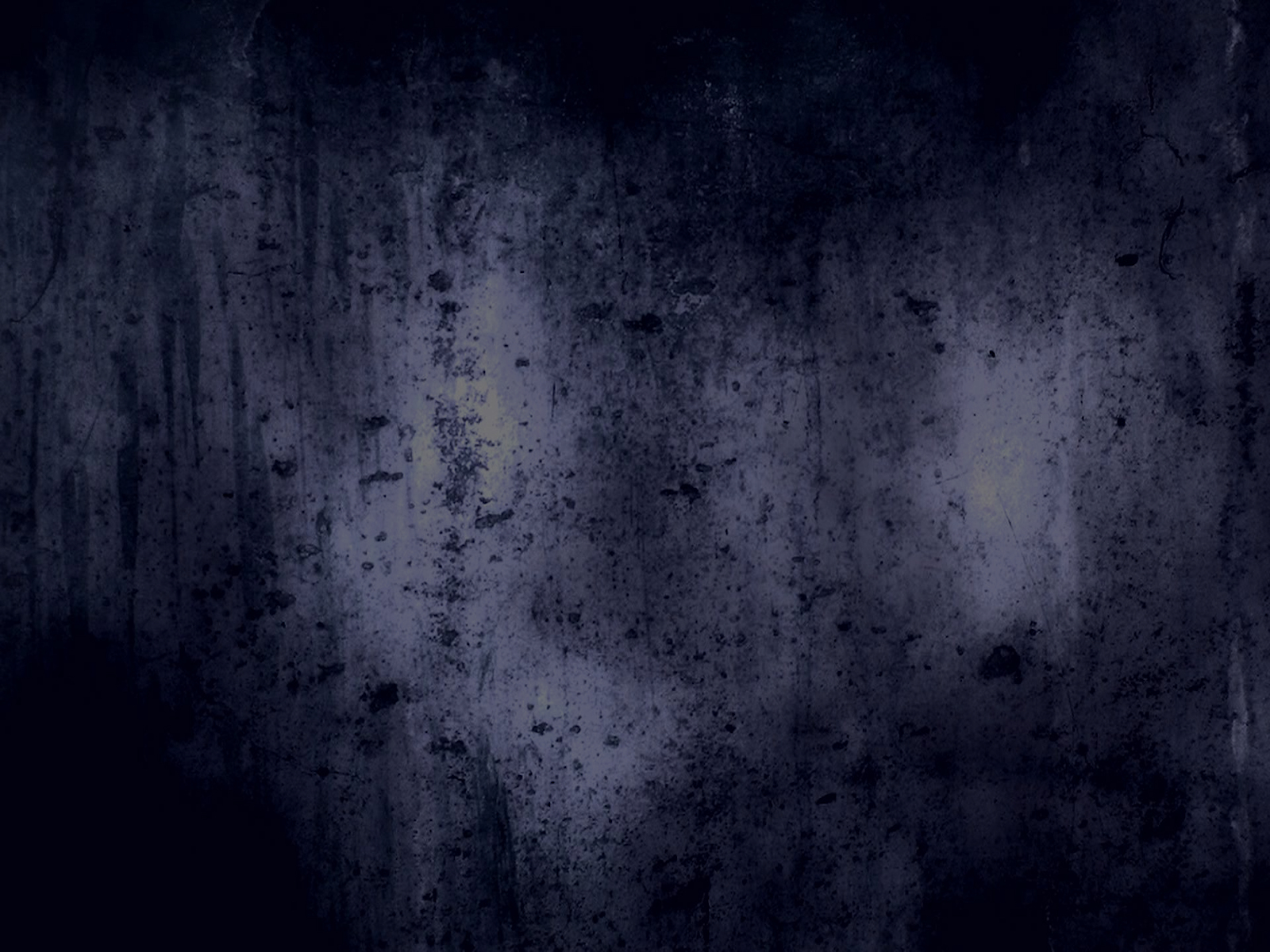 The Gospel of Mark
The Action, Authenticity, and Authority of Jesus Christ, the Son of God

A Scandalous Feast
Mark 2:18-22
Mark 2:18-19
18 John's disciples and the Pharisees were fasting; and they came and said to Him, “Why do John's disciples and the disciples of the Pharisees fast, but Your disciples do not fast?” 19 And Jesus said to them, “While the bridegroom is with them, the attendants of the bridegroom cannot fast, can they? So long as they have the bridegroom with them, they cannot fast.
Mark 2:20-22
20 But the days will come when the bridegroom is taken away from them, and then they will fast in that day. 21 No one sews a patch of unshrunk cloth on an old garment; otherwise the patch pulls away from it, the new from the old, and a worse tear results. 22 No one puts new wine into old wineskins; otherwise the wine will burst the skins, and the wine is lost and the skins as well; but one puts new wine into fresh wineskins.”
2 Timothy 3:2-5
“2 For men will be lovers of self, lovers of money, boastful, arrogant, revilers, disobedient to parents, ungrateful, unholy, 3 unloving, irreconcilable, malicious gossips, without self-control, brutal, haters of good, 4 treacherous, reckless, conceited, lovers of pleasure rather than lovers of God, 5 holding to a form of godliness, although they have denied its power; Avoid such men as these.”
Beware of barren ritualism (2:18)
John's disciples and the Pharisees were fasting; and they came and said to Him, “Why do John's disciples and the disciples of the Pharisees fast, but Your disciples do not fast?”
The self-imposed fast
Leviticus 16:29-31
“29 This shall be a permanent statute for you: in the seventh month, on the tenth day of the month, you shall humble your souls and not do any work, whether the native, or the alien who sojourns among you; 30 for it is on this day that atonement shall be made for you to cleanse you; you will be clean from all your sins before the Lord. 31 It is to be a sabbath of solemn rest for you, that you may humble your souls; it is a permanent statute.”
Luke 18:11-12
11 The Pharisee stood and was praying this to himself: “God, I thank You that I am not like other people: swindlers, unjust, adulterers, or even like this tax collector. 12 I fast twice a week; I pay tithes of all that I get.”
Beware of barren ritualism (2:18)
John's disciples and the Pharisees were fasting; and they came and said to Him, “Why do John's disciples and the disciples of the Pharisees fast, but Your disciples do not fast?”
The self-imposed fast 
The Savior-inspired feast
Behold the Bridegroom (2:19-20)
The explanation (2:19)
And Jesus said to them, “While the bridegroom is with them, the attendants of the bridegroom cannot fast, can they? So long as they have the bridegroom with them, they cannot fast.
John 3:26-30
26 And they came to John and said to him, “Rabbi, He who was with you beyond the Jordan, to whom you have testified, behold, He is baptizing and all are coming to Him.” 27 John answered and said, “A man can receive nothing unless it has been given him from heaven. 28 You yourselves are my witnesses that I said, 'I am not the Christ,' but, 'I have been sent ahead of Him.' 29 He who has the bride is the bridegroom; but the friend of the bridegroom, who stands and hears him, rejoices greatly because of the bridegroom's voice. So this joy of mine has been made full. 30 He must increase, but I must decrease.”
Bridegroom/Betrothed
Isaiah 62:5
“For as a young man marries a virgin, So your sons will marry you; And as the bridegroom rejoices over the bride, So your God [the Bridegroom] will rejoice over you.”  

Hosea 2:19-20
“19 I will betroth you to Me forever; Yes, I will betroth you to Me in righteousness and in justice, In lovingkindness and in compassion, 20 And I will betroth you to Me in faithfulness.
Behold the Bridegroom (2:19-20)
The explanation (2:19)
And Jesus said to them, “While the bridegroom is with them, the attendants of the bridegroom cannot fast, can they? So long as they have the bridegroom with them, they cannot fast.
The expectation (2:20)
But the days will come when the bridegroom is taken away from them, and then they will fast in that day.
Be ready for all things new (2:21-22)
The analogy of clothing (2:21)
No one sews a patch of unshrunk cloth on an old garment; otherwise the patch pulls away from it, the new from the old, and a worse tear results.
The analogy of the containers (2:22)
No one puts new wine into old wineskins; otherwise the wine will burst the skins, and the wine is lost and the skins as well; but one puts new wine into fresh wineskins.”
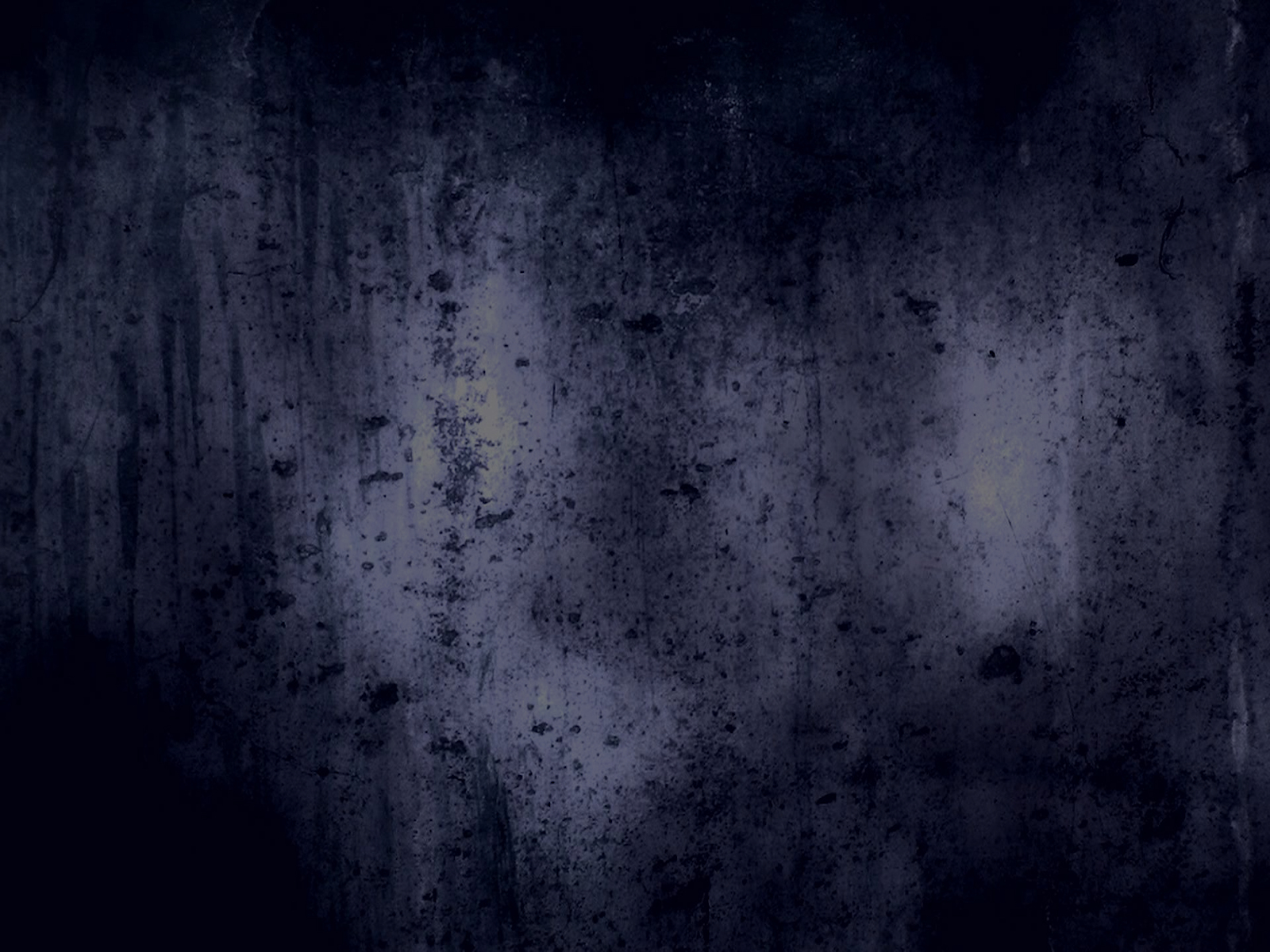 The Gospel of Mark
The Action, Authenticity, and Authority of Jesus Christ, the Son of God

A Scandalous Feast
Mark 2:18-22